Π5. Δραστηριότητα 2 
Να σχεδιάσετε μια διδακτική παρέμβαση ή κάποιες δραστηριότητες για τη διδασκαλία μιας θεματικής ενότητας ή έννοιας (κλάδος ΠΕ60) αξιοποιώντας κατάλληλο διαδραστικό υλικό. Σκεφτείτε ποιο από το διαδραστικό περιεχόμενο θα αξιοποιήσετε αλλά και ποιες οδηγίες θα συμπεριλάβετε στην περίπτωση αυτή λαμβάνοντας υπόψη ότι έχετε στη διάθεσή σας και διαδραστικό πίνακα. Περιγράψτε αναλυτικά τα βήματα της διδακτικής παρέμβασης αλλά και τις περιπτώσεις εμπλοκής του διαδραστικού περιεχομένου. Την αναλυτική περιγραφή που θα ετοιμάσετε υπό μορφή παρουσίασης να την αναρτήσετε στον «Χώρο Ανάρτησης Ασύγχρονης Δραστηριότητας», του παρόντος Εκπαιδευτικού Πακέτου 5 (προσοχή σύντομες απαντήσεις) με αντίστοιχο όνομα αρχείου: «Π5_ δραστ_2_επωνυμο_ονομα».
Τίτλος: Σχήματα

Θεματικό πεδίο:
Γ. Παιδί και θετικές επιστήμες, Γ1. Μαθηματικά, Γ1.1.Γεωμετρικά σχήματα
Εμπλεκόμενο πεδίο:
Α. Παιδί και επικοινωνία,Α2. Τεχνολογίες της επικοινωνίας και πληροφορίας

Στόχοι: 
Να αναγνωρίζουν  μοναδικά και όμοια αντικείμενα ως προς τη Γεωμετρία (π.χ. κύκλοι, τρίγωνα, τετράγωνα) σε δισδιάστατες  και τρισδιάστατες οπτικοποιήσεις (γνώσεις).
Να αναγνωρίζουν βασικά επίπεδα γεωμετρικά σχήματα με βάση τα γενικά χαρακτηριστικά τους
(δεξιότητες).
Να δημιουργούν συνδέσεις και αναλογίες ανάμεσα στα γεωμετρικά σχήματα που χρησιμοποιούν στις δραστηριότητες μέσα στην τάξη και στον πραγματικό κόσμο(στάσεις).

Ως προς τις ΤΠΕ:
Να αναγνωρίζουν λογισμικά κλειστού τύπου σε σχέση με τις λειτουργίες και τον τρόπο χρήσης τους(γνώσεις)
Να εκτελούν απλές ασκήσεις πρακτικής και εξάσκησης με ειδικά λογισμικά κλειστού τύπου(δεξιότητες)
Να αντιμετωπίζουν τις ΤΠΕ ως εργαλεία που ενισχύουν τη σκέψη και τις ικανότητες τους και όχι μόνο μέσα διασκέδασης και ψυχαγωγίας(στάσεις)
Δραστηριότητα:
Ρωτάω τα παιδιά ποια σχήματα γνωρίζουν. Αφού καταγραφούν οι απαντήσεις των παιδιών, ακολουθεί η προβολή του παρακάτω βίντεο που αφορά την εκμάθηση των τριών γεωμετρικών σχημάτων (κύκλος, τετράγωνο, τρίγωνο): https://www.youtube.com/watch?v=EsqFbj0BdNc
Μετά την προβολή του βίντεο, τα παιδιά καλούνται να εντοπίσουν μέσα στην τάξη αντικείμενα που έχουν τα παραπάνω σχήματα.
 Στην συνέχεια, δημιουργώ ένα διαδραστικό  Power Point  με σχήματα, που λειτουργεί ως τεστ αξιολόγησης , (ώστε να δω αν έχουν εμπεδώσει τα  παιδιά τα παραπάνω σχήματα) αλλά και αυτοαξιολόγησης και ανατροφοδότησης για τα παιδιά και θα αξιοποιηθεί ο διαδραστικός πίνακας ως εργαλείο διάδρασης.. Τα παιδιά καλούνται να επιλέξουν την σωστή λέξη που αφορά στο συγκεκριμένο σχήμα, έχοντας τρεις επιλογές. Και οι τρεις επιλογές έχουν υπερσύνδεσμο. Αν η επιλογή της λέξης είναι η σωστή, πατώντας  με το δαχτυλάκι τους πάνω στην λέξη, εμφανίζεται αμέσως το μήνυμα επιβράβευσης( Μπράβο! Τα κατάφερες!). Πατώντας , ακολούθως πάνω στο μήνυμα επιβράβευσης εμφανίζεται η επόμενη ερώτηση. Αν η επιλογή του παιδιού είναι λάθος, εμφανίζεται το μήνυμα παρότρυνσης για επαναπροσπάθεια : «Λυπάμαι! Λάθος! Προσπάθησε ξανά!». 
Πατώντας πάνω σ΄αυτό το μήνυμα εμφανίζεται πάλι η προηγούμενη ερώτηση, ούτως ώστε, να δίνεται η δυνατότητα στα παιδιά να προσπαθήσουν ξανά, μέχρι να πετύχουν την σωστή επιλογή. Τα παιδιά χωρίζονται σε ομάδες  και κάθε ομάδα καλείται να φέρει εις πέρας την αποστολή, να φτάσει στο τέλος του παιχνιδιού. Τα παιδιά κάθε ομάδας συναποφασίζουν για την σωστή επιλογή, όπως και για το ποιο παιδί κάθε φορά θα ακουμπήσει την σωστή λέξη.


Η προστιθέμενη αξία χρήσης των διαδραστικών μέσων που χρησιμοποιήθηκαν είναι πολλαπλή. Η αλλαγή των διαφανειών σε κάθε απάντηση που δίνουν τα παιδιά, δίνει στο κουίζ ένα παιγνιώδη χαρακτήρα και το κάνει πιο ενδιαφέρον. Επίσης, υπάρχει άμεση επιβράβευση, γεγονός που ενθαρρύνει τα παιδιά, αλλά και η δυνατότητα επαναπροσπάθειας, ώστε να υπάρχει ανατροφοδότηση.

Η χρήση του διαδραστικού πίνακα διευκολύνει  την διεξαγωγή του κουίζ, καθώς χρησιμοποιείται η αφή και δεν χρειάζεται η χρήση του ποντικιού. Επίσης ο διαδραστικός πίνακας είναι ορατός από όλα τα παιδιά κι έτσι μπορούν να παρακολουθούν την διεξαγωγή του κουίζ και να αλληλεπιδρούν και οι υπόλοιπες ομάδες μέχρι να έρθει η σειρά τους.

Τέλος, η χρήση του διαδραστικού πίνακα  βοηθάει τον ρόλο του/της νηπιαγωγού, που μπορεί με περισσότερη άνεση  να αλληλεπιδρά με τα παιδιά και να τα ενθαρρύνει.
Τι είναι το παρακάτω σχήμα;
Τρίγωνο
Τετράγωνο
Κύκλος
Μπράβο! 
Τα κατάφερες!
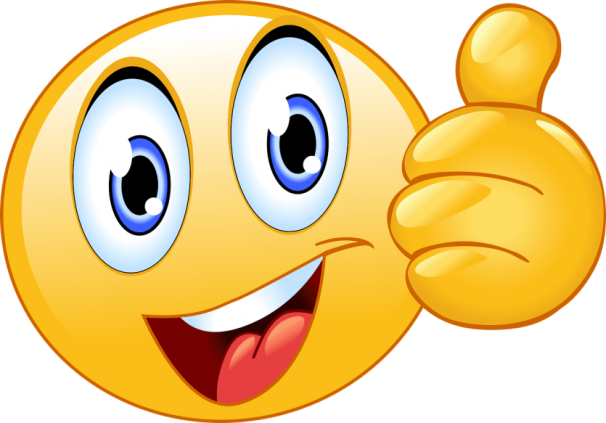 Λυπάμαι! Λάθος!

Προσπάθησε ξανά!
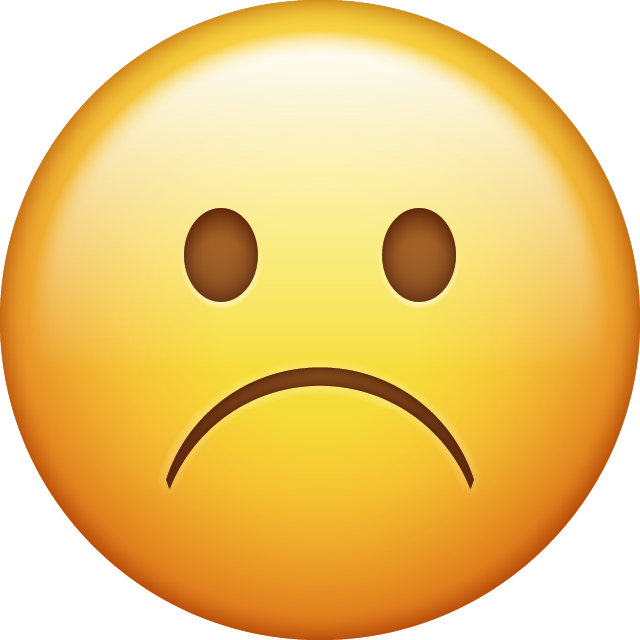 Τι είναι το παρακάτω σχήμα;
Τρίγωνο
Τετράγωνο
Κύκλος
Μπράβο! 
Τα κατάφερες!
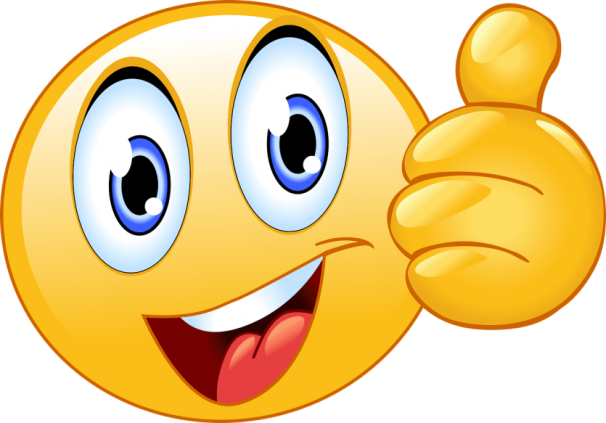 Λυπάμαι! Λάθος!

Προσπάθησε ξανά!
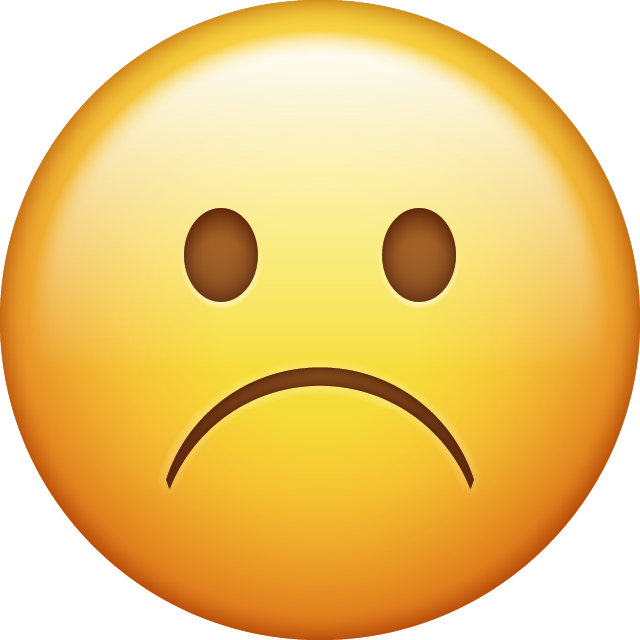 Τι είναι το παρακάτω σχήμα;
Τρίγωνο
Τετράγωνο
Κύκλος
Μπράβο! 
Τα κατάφερες!
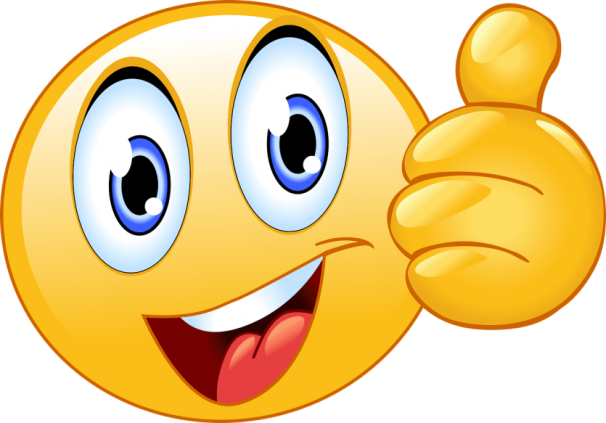 Λυπάμαι! Λάθος!

Προσπάθησε ξανά!
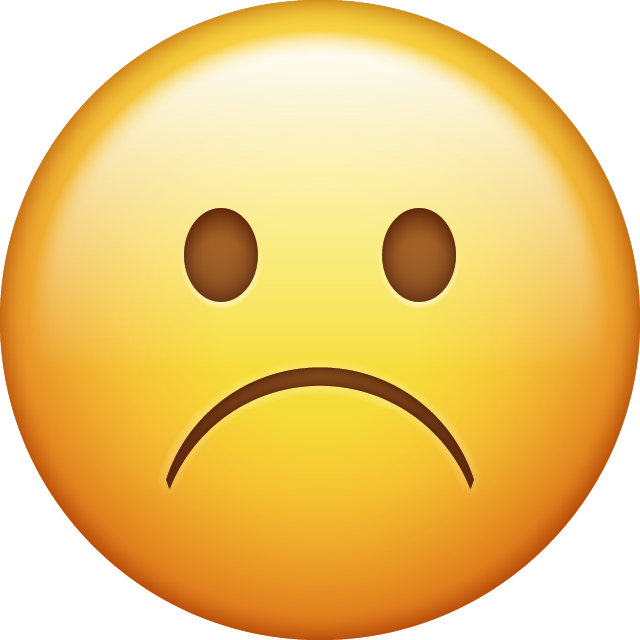 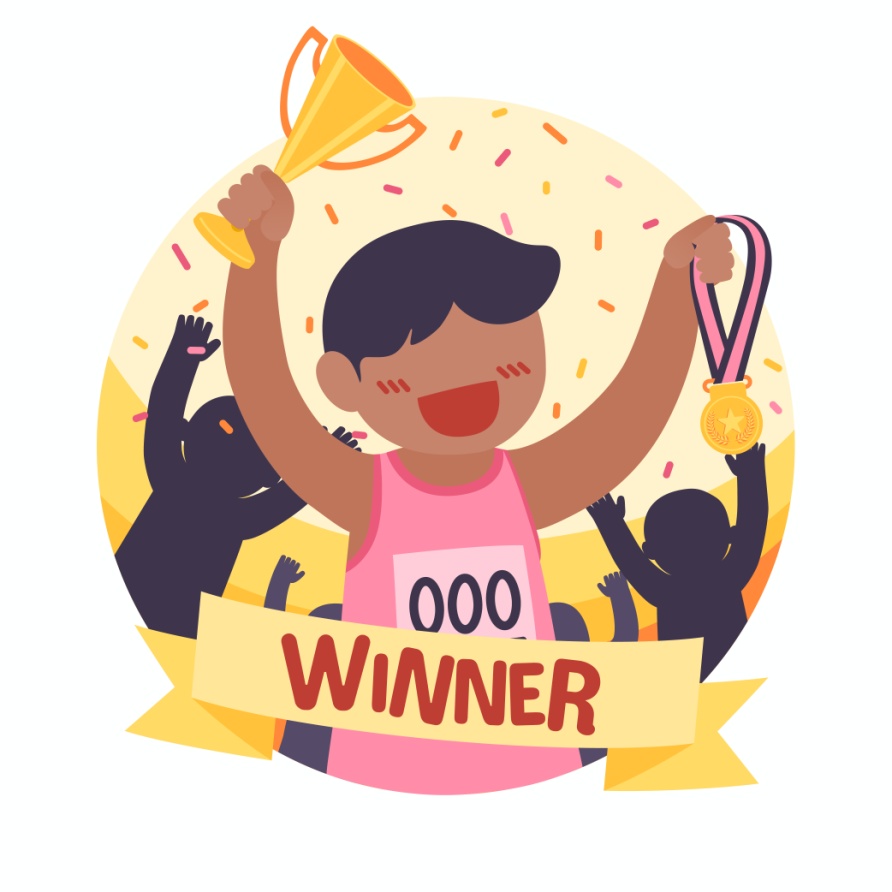 Συγχαρητήρια